Pierre PAIE
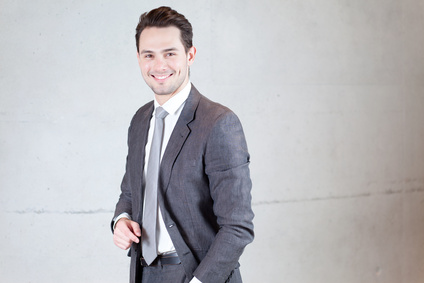 Gestionnaire de paie - sénior qualifié (8 ans d’expériences)
A propos de moi
À la recherche d’un poste de gestionnaire de paie qualifié. Je suis diplômé et expérimenté, avec 8 ans d'expériences dans le secteur banque et assurance. Mes expériences professionnelles me permettent de gérer l'administration du personnel dans son ensemble. Je suis également doté d’un excellent relationnel et m’adapte très facilement.
Expériences Professionnelles
2018 à 2022 : Gestionnaire de paie Banque […]
Gestion d'un portefeuille multi sites de paies.
Gestion des charges sociales et des Déclarations Sociales Nominatives.
Gestion des temps
Solde de tout compte
En charge de la gestion administrative globale du personnel, rattaché directement au service RH. Chargé de conseil en matière de Droit Social et de rémunération.

2016 à 2018 : Gestionnaire de paie Assurance […]
Gestion d’un portefeuille multi-conventionnel.
Établissement des déclarations sociales.
Rédaction de contrats de travail / participation aux éventuelles ruptures de fin de contrats.
Directement rattaché à un Responsable social, j’ai dû gérer en autonomie un portefeuille multi-conventionnel composé de TPE et PME, d’une trentaine de clients.

2014 à 2016 : Gestionnaire de paie Banque […]
Rédaction des contrats de travail et avenants.
Gestion administrative des dossiers du personnel
Suivi des échéances sociales
DADS annuelle
En charge des formalités administratives relatives à l'embauche, des déclarations sociales et de l'élaboration des paies. Analyse et organisation de données confidentielles.
Contact
+336 01 02 03 04
votre.nom.prenom@gnail.com
Marseille, France
linkedin.com/votre-profil
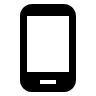 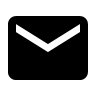 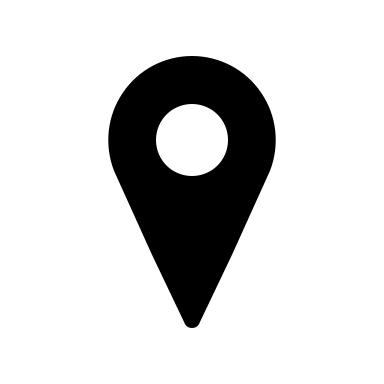 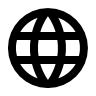 Compétences
Pack Office
Sage, CEGID, SILAE, EB
Parfaite connaissance du droit du travail et du droit social
Anglais : Niveau A1
Allemand : Niveau B2
Qualités
Discrétion
Rigueur
Esprit logique
Sens du relationnel
Gestion du stress
Formation
Centres d’intérêt
BTS CG : comptabilité et gestion - Management et gestion des entreprises dans leur environnement économique et juridique. Traiter des données de gestion.
Bac + 3 : Licence Pro Gestion de la paie et administration du personnel. Capacité à comprendre et maîtriser l’ensemble des processus d’élaboration de paie et d’administration du personnel. Apprendre à utiliser les outils et systèmes de traitement des données RH.
Musique : 5 ans de piano au conservatoire de Paris.
Informatique : réalisation de sites Internet et aide à la création de blog.
Sport : 10 ans de pratique du judo en club.